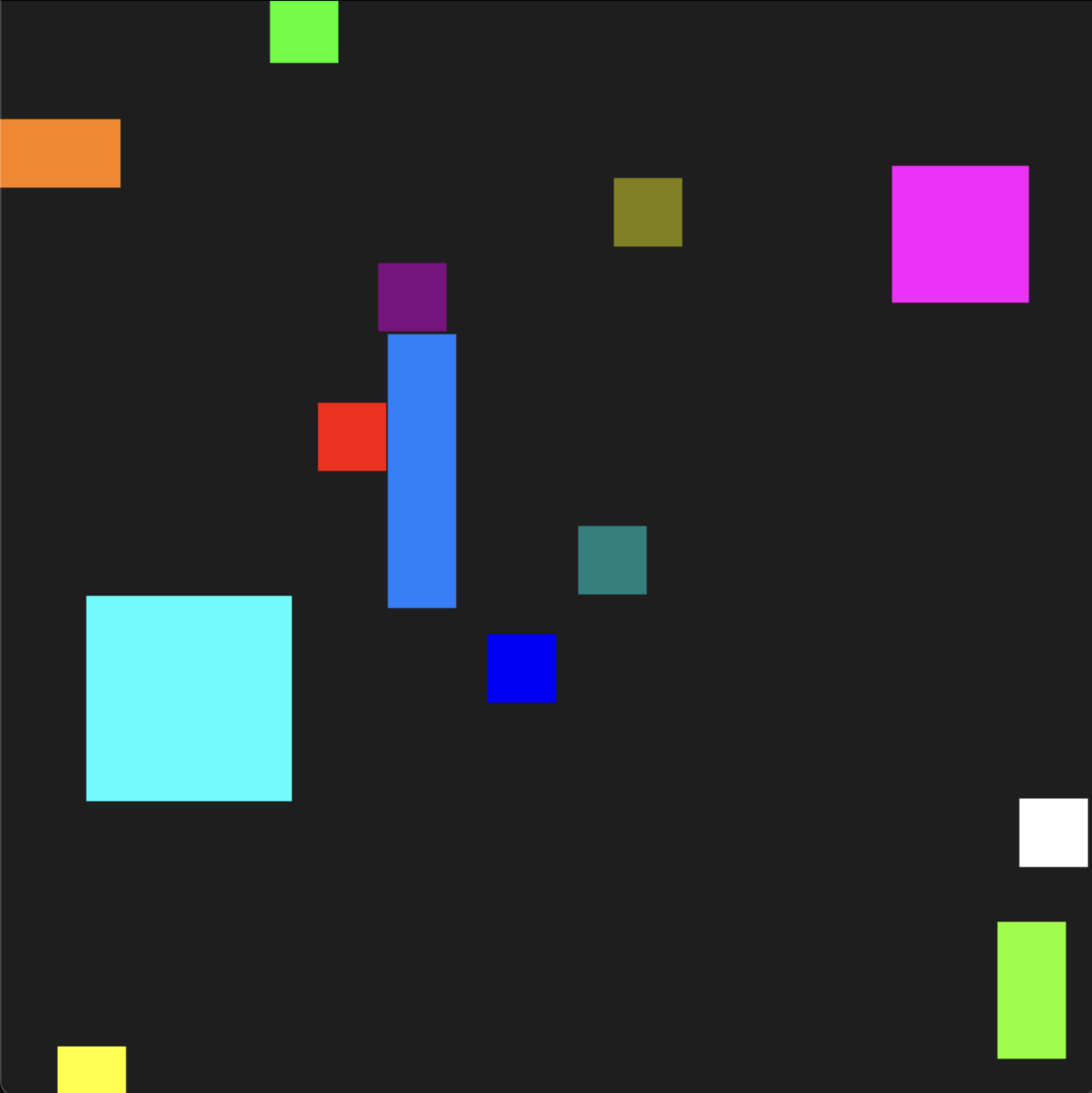 Blocks and Notes
By: Jeffrey Millan
Chaos Theory
Chaotic Process
Deterministic:
Initial Positions
Initial Velocities
Long-term forecast is random
Depicted through the notes produced
Methods
Initial:
Matplotlib
SimpleAudio
Numpy
Final:
Pygame 
(Credit: Clean Code)
Numpy